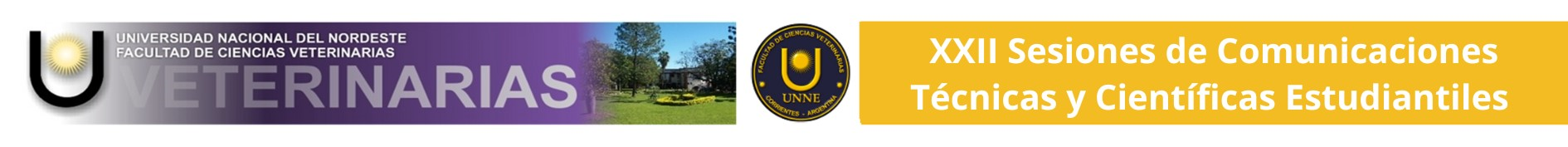 Título del trabajo
Primer Autor1*, Segundo Autor1,2
1Afiliación Institucional, Departamento, Empresa / Universidad
2Afiliación Institucional, Departamento, Empresa / Universidad
*correo@electrónico
Introducción
Metodología
En los textos se aconseja usar un tamaño de 35 a 40 puntos y sin negrita
En los textos se aconseja usar un tamaño de 35 a 40 puntos y sin negrita
Resultados
En los textos se aconseja usar un tamaño de 35 a 40 puntos y sin negrita
Conclusiones
La distribución, el color y el diseño de cada póster son elementos clave que reflejan la ORIGINALIDAD requerida en un elemento gráfico. Todas las indicaciones proporcionadas son orientativas y los autores pueden modificarlas para mostrar creatividad, siempre y cuando respeten todas las secciones esenciales: introducción, objetivos, metodología, resultados, conclusiones y bibliografía. Los trabajos pedagógicos pueden contener la siguiente estructura: introducción, desarrollo, conclusiones y bibliografía. Además, el material explicativo debe ser claro y ordenado. Sin embargo, el tamaño del póster, encabezado y tamaño de las letras no pueden ser modificados.
-BIBLIOGRAFÍA: